716408 | Sozialwiss. Methoden – How 2 do Things with Numbers
Primärdatengewinnung: Non-reaktive Verfahren
SS 20 | KMH
Rückblick
Sekundärdaten
Meist: durch Verarbeitung aus Primärdaten gewonnen
Eigene Erstellung
Erstellung durch Dritte
Verarbeitung:
Klassifikation: 
Zuordnung zu Klasse von Dingen mit gemeinsamen Eigenschaften
Aggregation: 
Gruppierung bestehender Klassen zu neuen (→ Definition einer neuen Klasse)
Generalisierung: 
Definition Teilmengen-Beziehung zwischen Elementen verschiedener Klassen
Überblick
(Überarbeitung von: Reuber & Pfaffenbach 2005:21)
Überblick
(Überarbeitung von: Reuber & Pfaffenbach 2005:21)
Die Primärerhebung quantitativer Daten
3 zentrale Methoden:
Beobachtungsystematisches Beobachten & quant. Registrieren „relevanter“ Sachverhalte 
Nonreaktive Verfahrenquant. Erfassen einzelner Merkmale von Interesse in Texten, Bildern & Videos
Befragensystematisch gesteuerte Kommunikation zwischen Personen; basierend auf standardisierten Fragen- & Antwortenkatalog
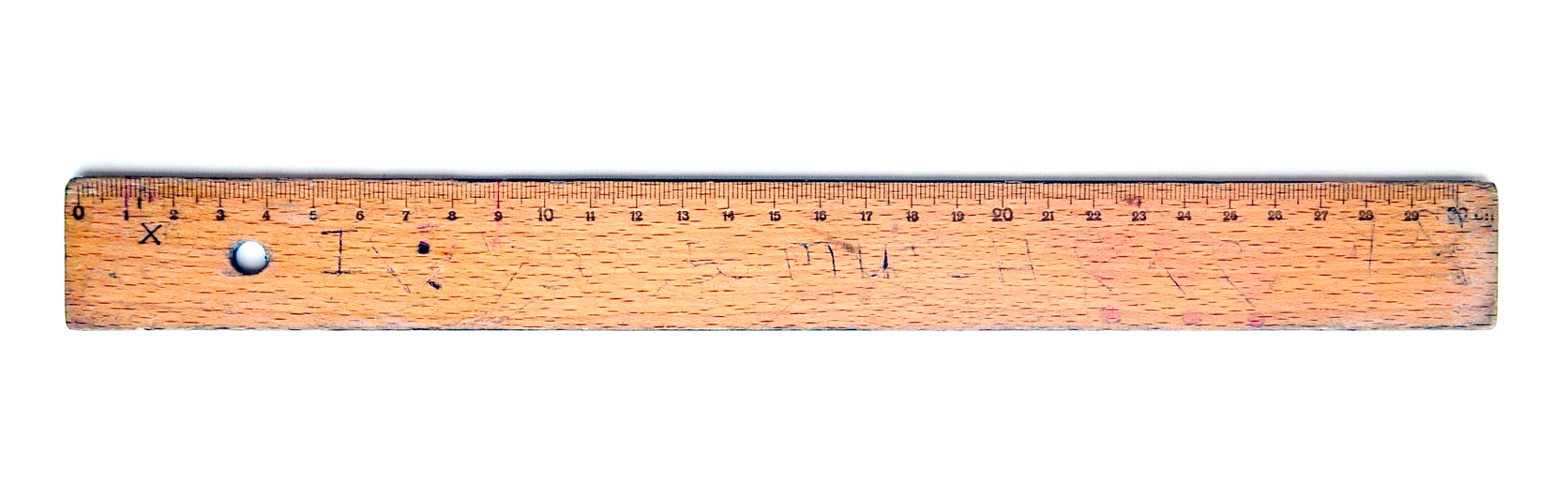 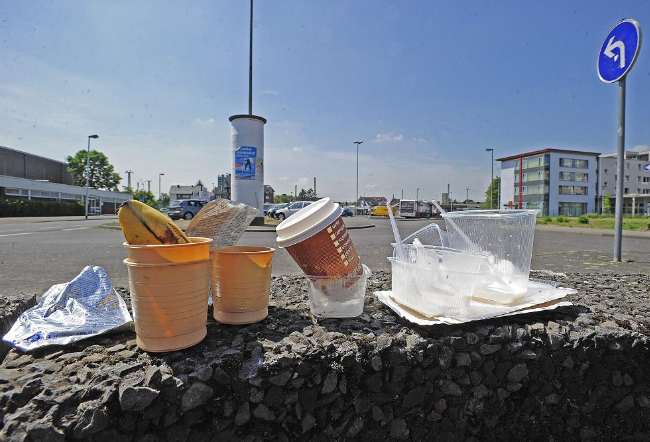 Nonreaktive Verfahren
Sammelbegriff:
keinerlei Einfluss (=Kontakt) auf die untersuchte Personen, Ereignisse bzw. Prozesse
Daten = Folge alltäglichen Verhaltens
Kein primärer Fokus auf Verwendung als Daten

→ Eigentlich: Sonderform der Beobachtung
Indirekte Beobachtung: Erleben, Verhalten etc. aus Dokumenten, Spuren, Rückständen etc. rekonstruieren
[Speaker Notes: # Non-reaktiv:Einfluss Messvorgang auf Reaktion der Untersuchten

- Daten = Folge alltäglichen Verhaltens
- Ohne Fokus auf Verwendung als Daten]
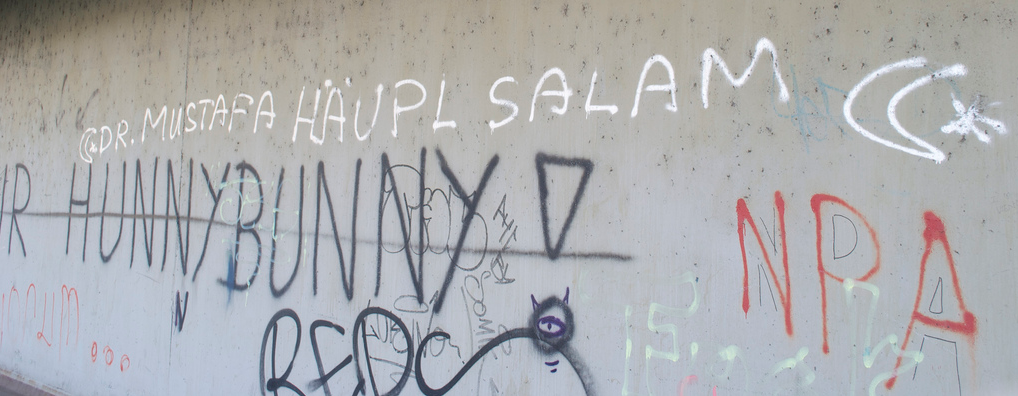 Nonreaktive Verfahren
Mögliche Datenquellen:
Verhaltensspuren:
Nutzungsspuren, Graffitis, Randnotizen, Müllzusammensetzung
Schilder, Hinweistafeln, Hausordnungen
Bücher, Journale & Zeitungen (online: Kommentare)
Onlinemedien: Facebook, Twitter, Instagram etc.
Symbole: Aufkleber, Abzeichen, Buttons
Archive & Verzeichnisse: systematisch erzeugtes Textmaterial
Protokolle (Landtag, Gemeinderat etc.), Register, Kommentare zu Gesetzesentwürfen etc.
Einzeldokumente: Tagebücher, Briefwechsel, Bilder
Nonreaktive Verfahren
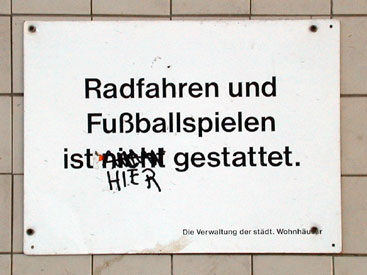 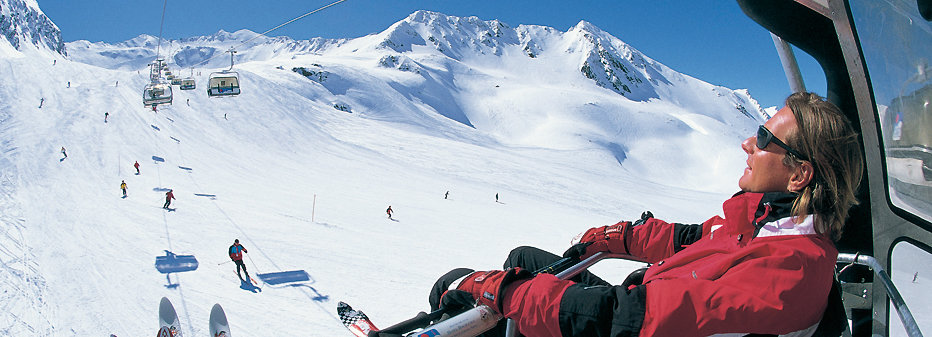 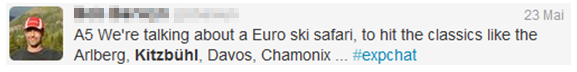 @ soziale Medien: Klimawandel bei Twitter
(Höferl 2018, CC BY)
Zugang zu diesen Datenquellen
Bibliotheken & Archive
Zeitungen & TV: Online Repositorien (z.B. APA DeFacto Campus)
Österr. Tageszeitungen ab 2000


Logische Suchsyntax - Operatoren: UND ODER NICHTz.B.: innsbruck und (stadtpark oder rapoldi)
Landtage & Parlamente: Sitzungsprotokolle
Landesverwaltungen: Akten & Sitzungsprotokolle
Bilddatenbanken
Facebook, Twitter & Co. → Extraktion durch Programme / Code
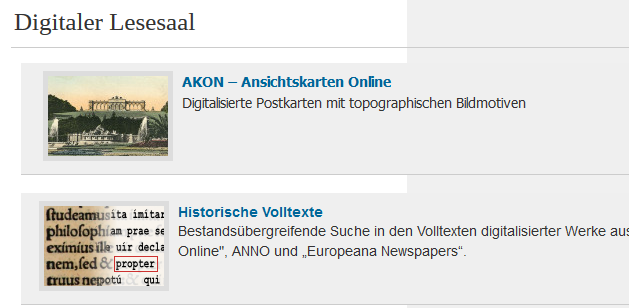 → Ziel: Korpusbildung
Zugang über Repositorien:
Bibliotheken & Archive
Zeitungen & TV
BSP: APA DeFacto Campus
Archive von Institutionen:
Landtage, Parlamente
Landes- & Kommunalverwaltungen
Bilddatenbanken
Eingeschränkter „direkter“ Zugang:
Soziale Medien (Facebook, Twitter etc.) → Software oder indiv. Code
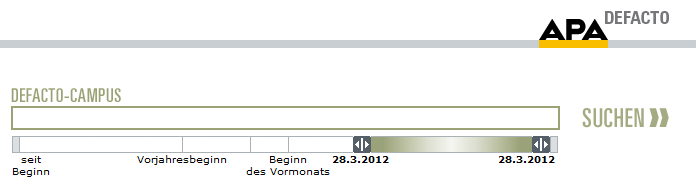 Ziele quantitativer Inhaltsanalyse (z.B. Bortz & Döring 2009:149ff.)
erfasst einzelne Merkmale von Texten und Textteilen
Zuordnung von Text zu Kategorien die Operationalisierungen interessierender Merkmale sind
→ Wortmaterial wird hinsichtlich bestimmter      „interessierender“ Aspekte ausgezählt

„Prinzipiell sind quantitative Inhaltsanalysen immer dann indiziert, wenn es darum geht, ausgewählte Einzelaspekte von Texten oder eng umrissene Fragestellungen systematisch und u. U. auch hypothesengeleitet zu untersuchen.“(Bortz & Döring 2009:151)
Ein Beispiel zu asynchronen Worthäufigkeiten
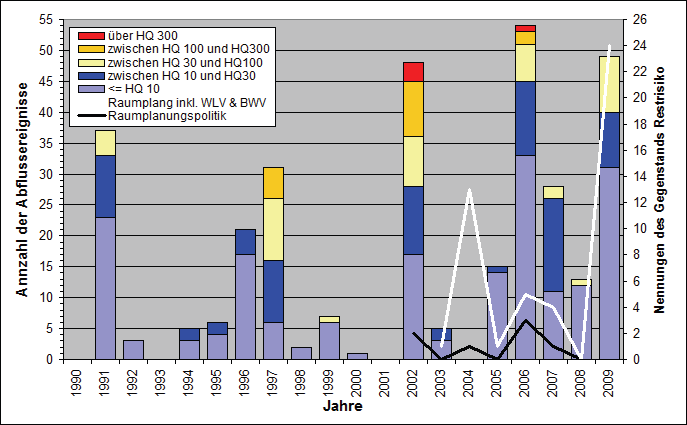 Höferl 2010:146
Synchrone Auswertungen
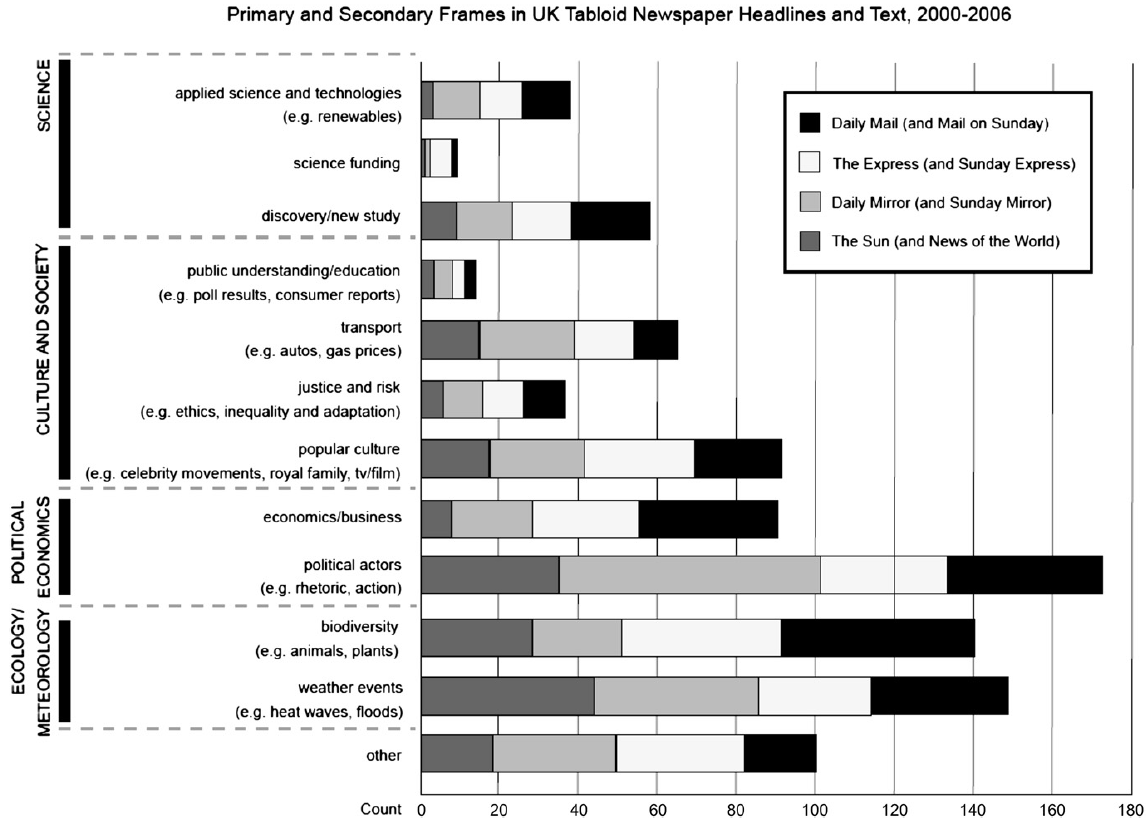 (Boykoff 2008:10)
Ausblick
Primärdatengewinnungmittels Befragung
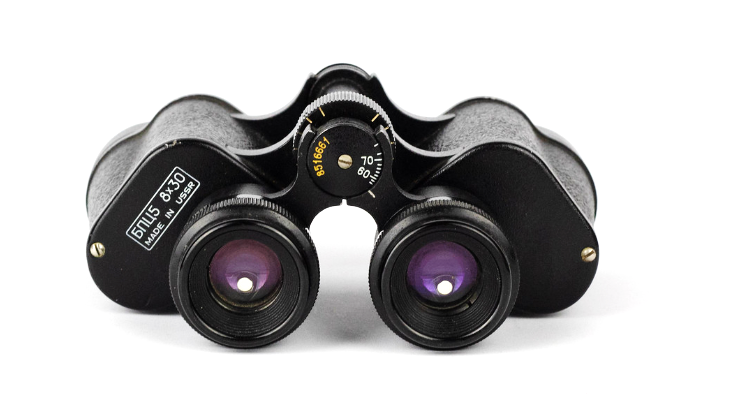 (Marco Verch, Flickr, CC BY 2.0)